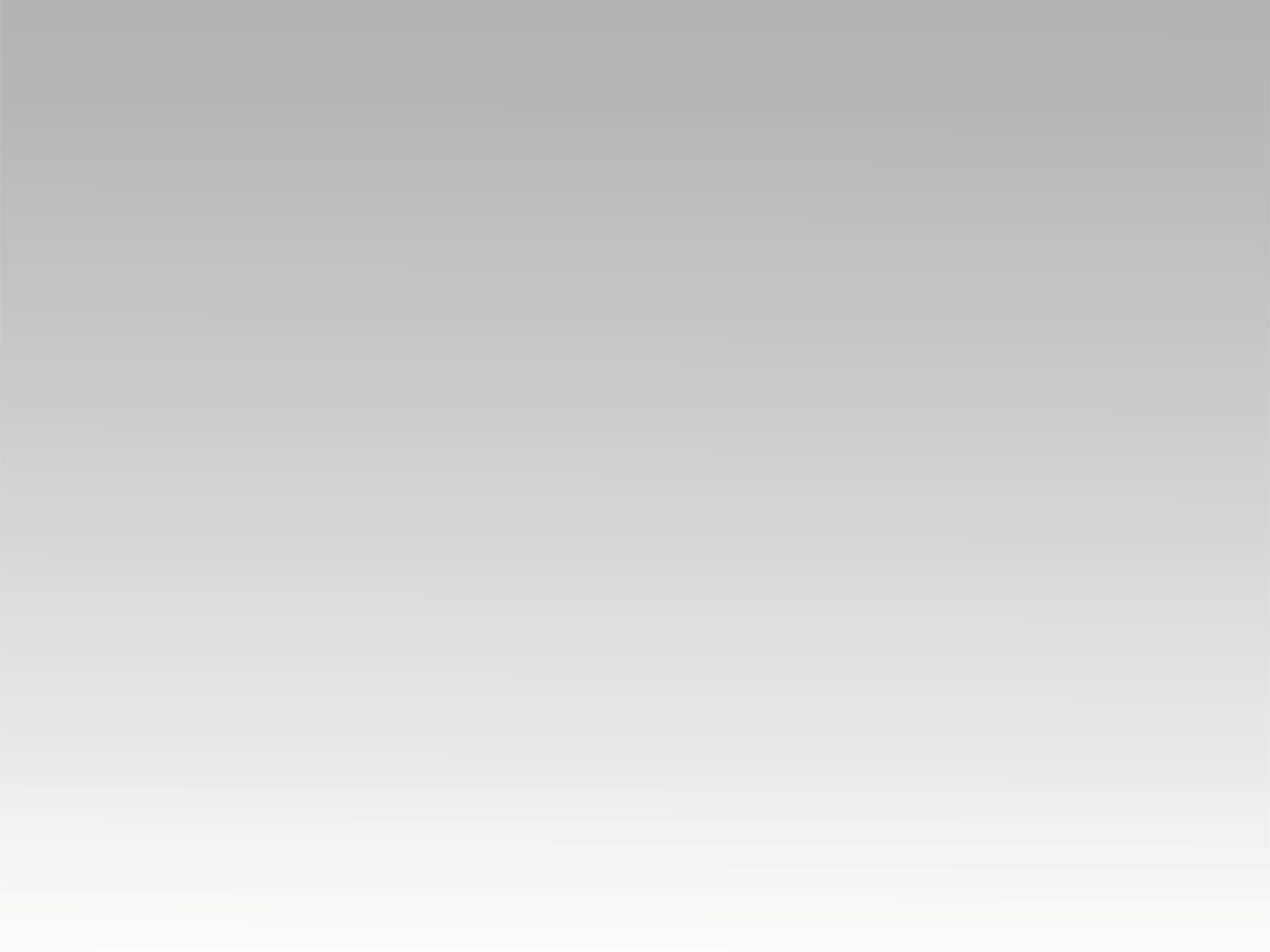 تـرنيــمة
 أبي كيف أنسى
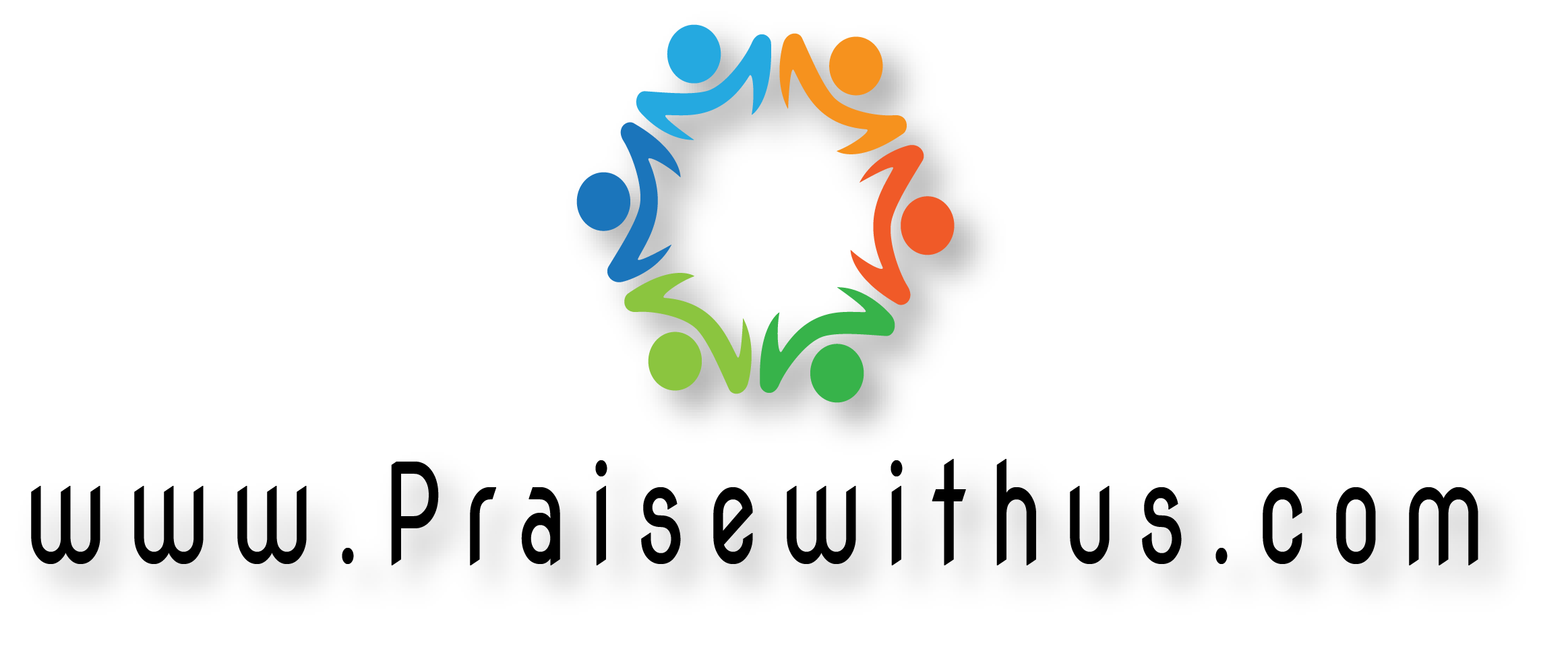 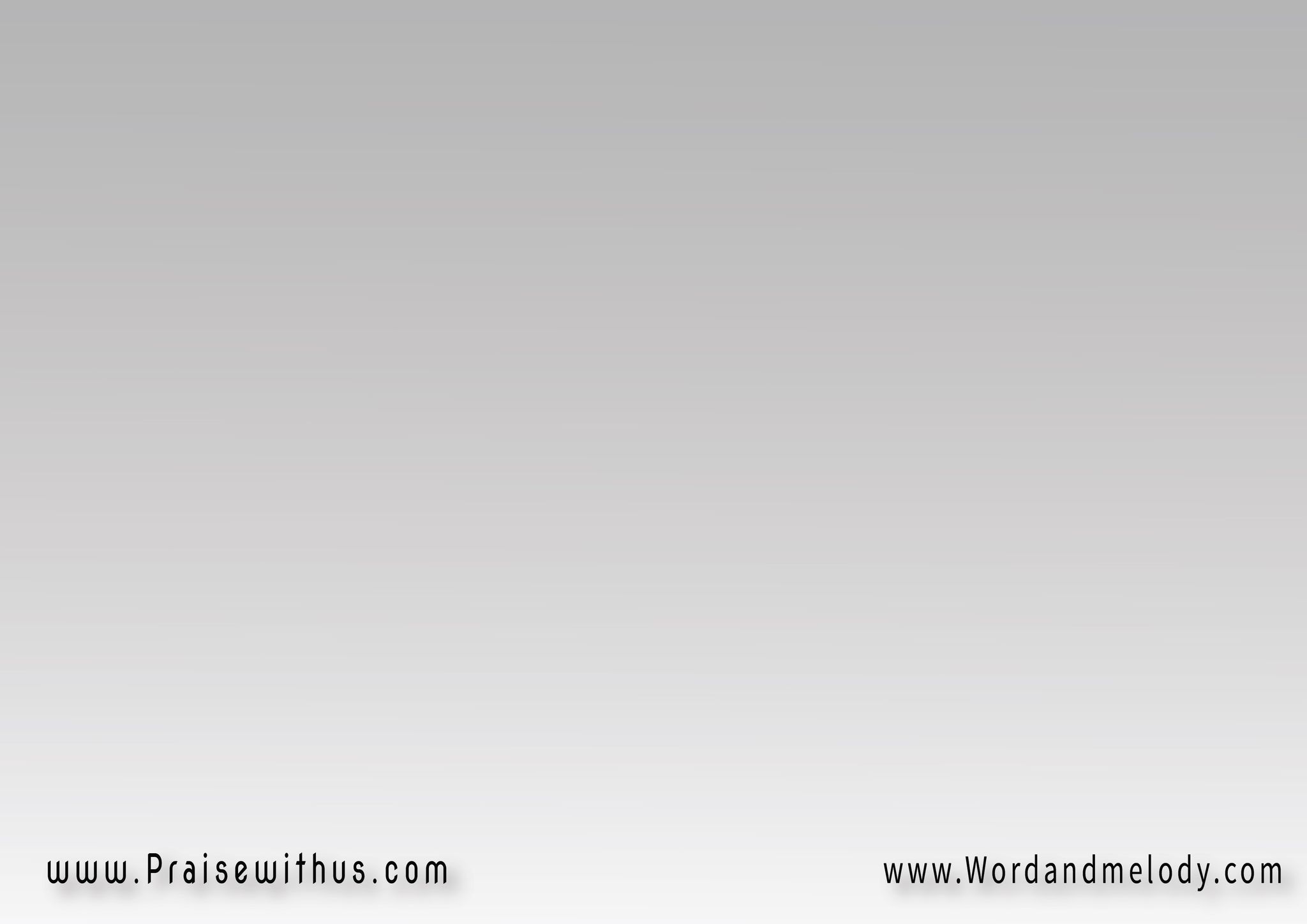 1- 
أبي كيف أنسى 
مراحم قلبك لي؟
إذ كنت بعيداً عن حبك 
ركدت واحتضنتني
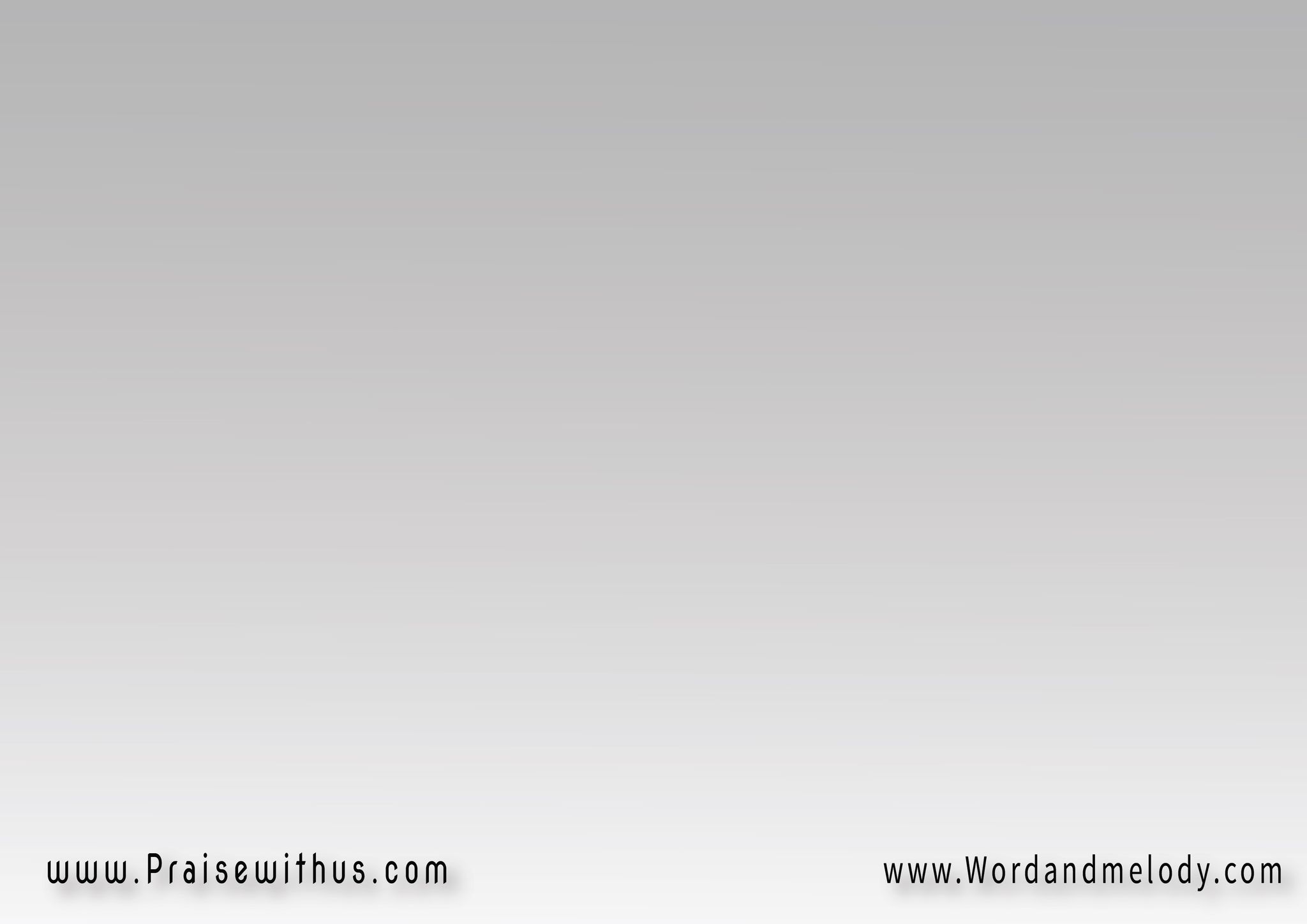 القرار:
( فاقبل مني ذبيحتي 
حب قلبي وأغنيتني
منذ يوم ولادتي كنت أميناً )2
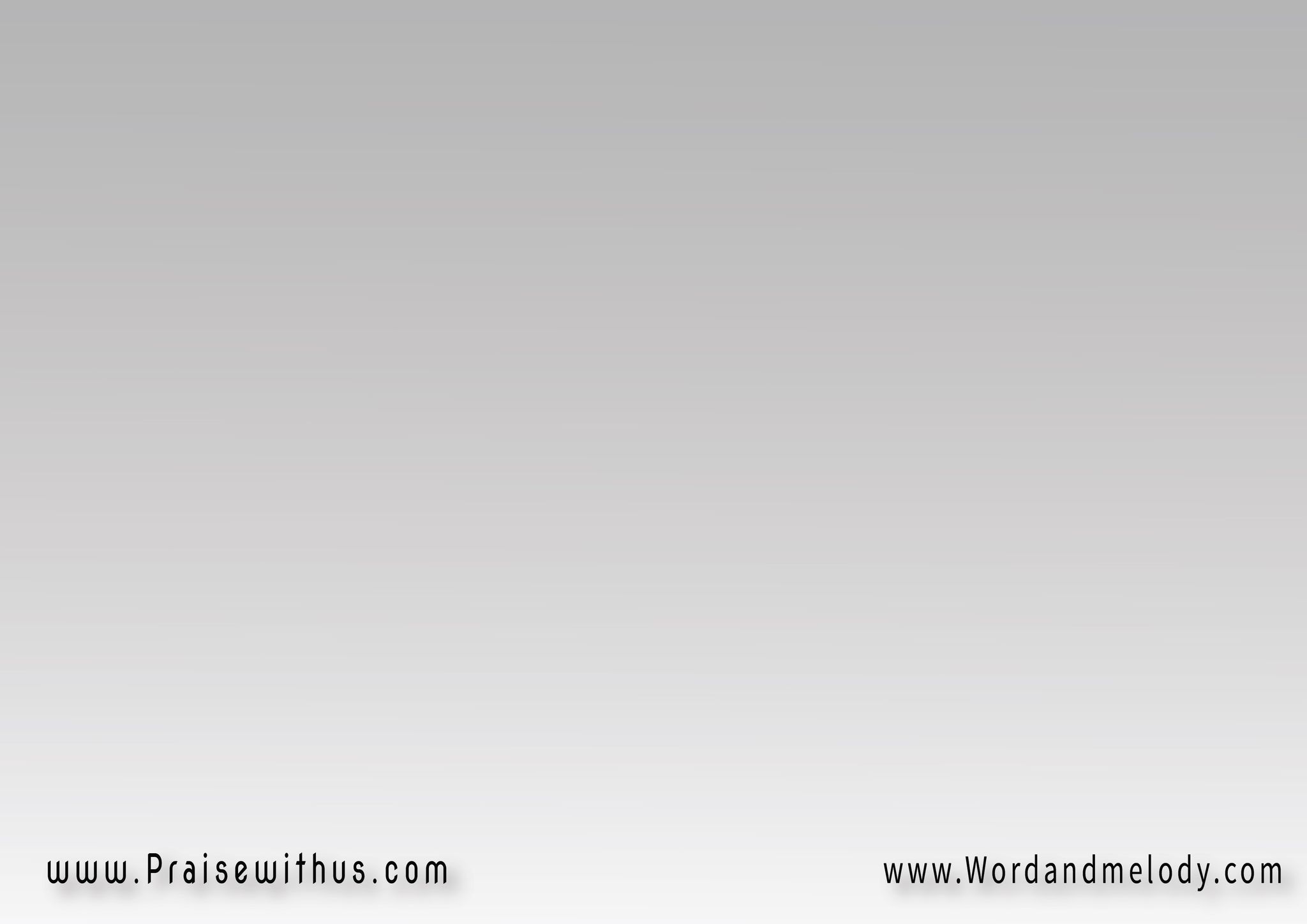 2- 
 أبي مررت بي 
وإذ زمني زمن الحب
إذ صرت عزيزاً في عينيك
 وقد أحببتني
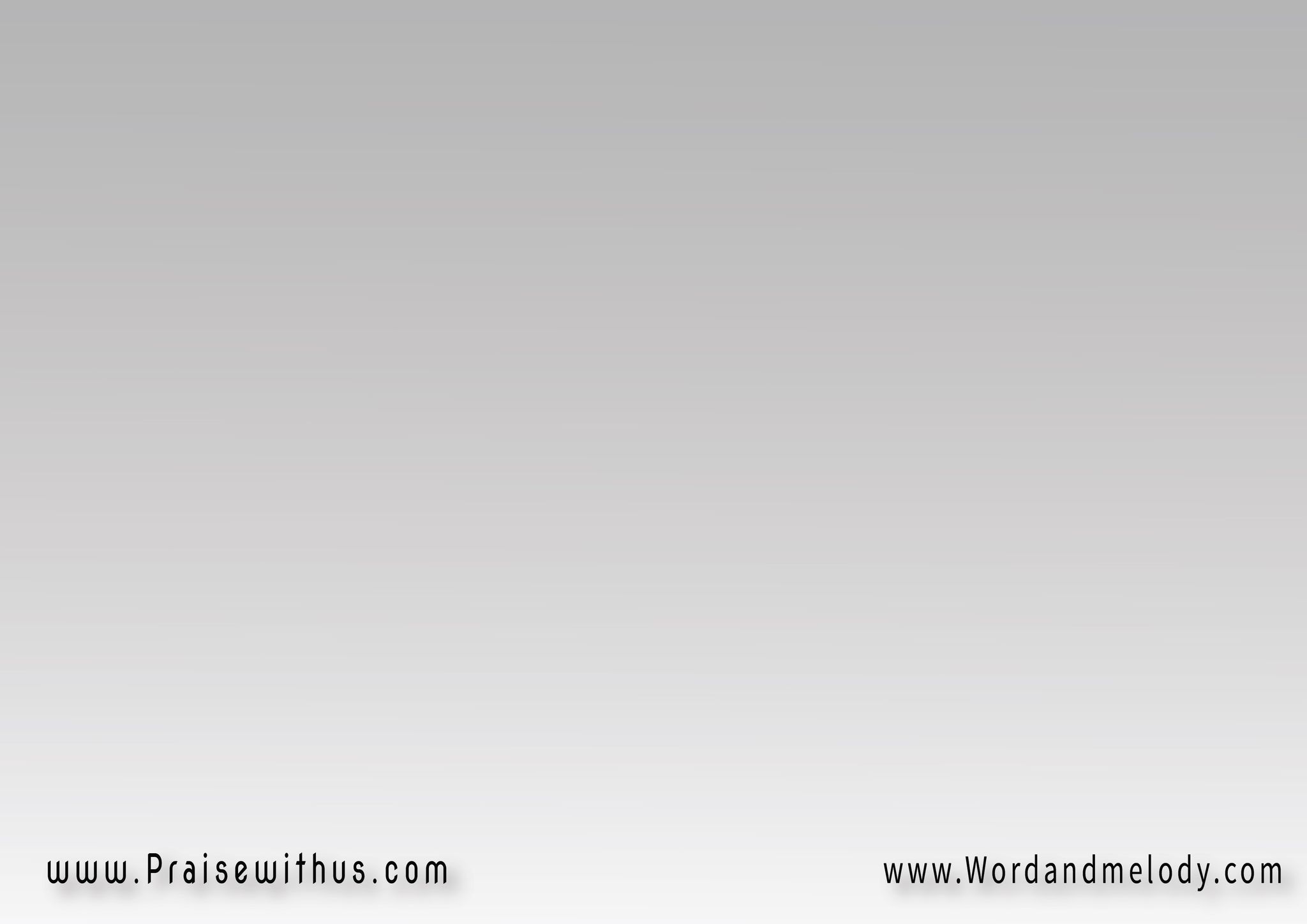 القرار:
( فاقبل مني ذبيحتي 
حب قلبي وأغنيتني
منذ يوم ولادتي كنت أميناً )2
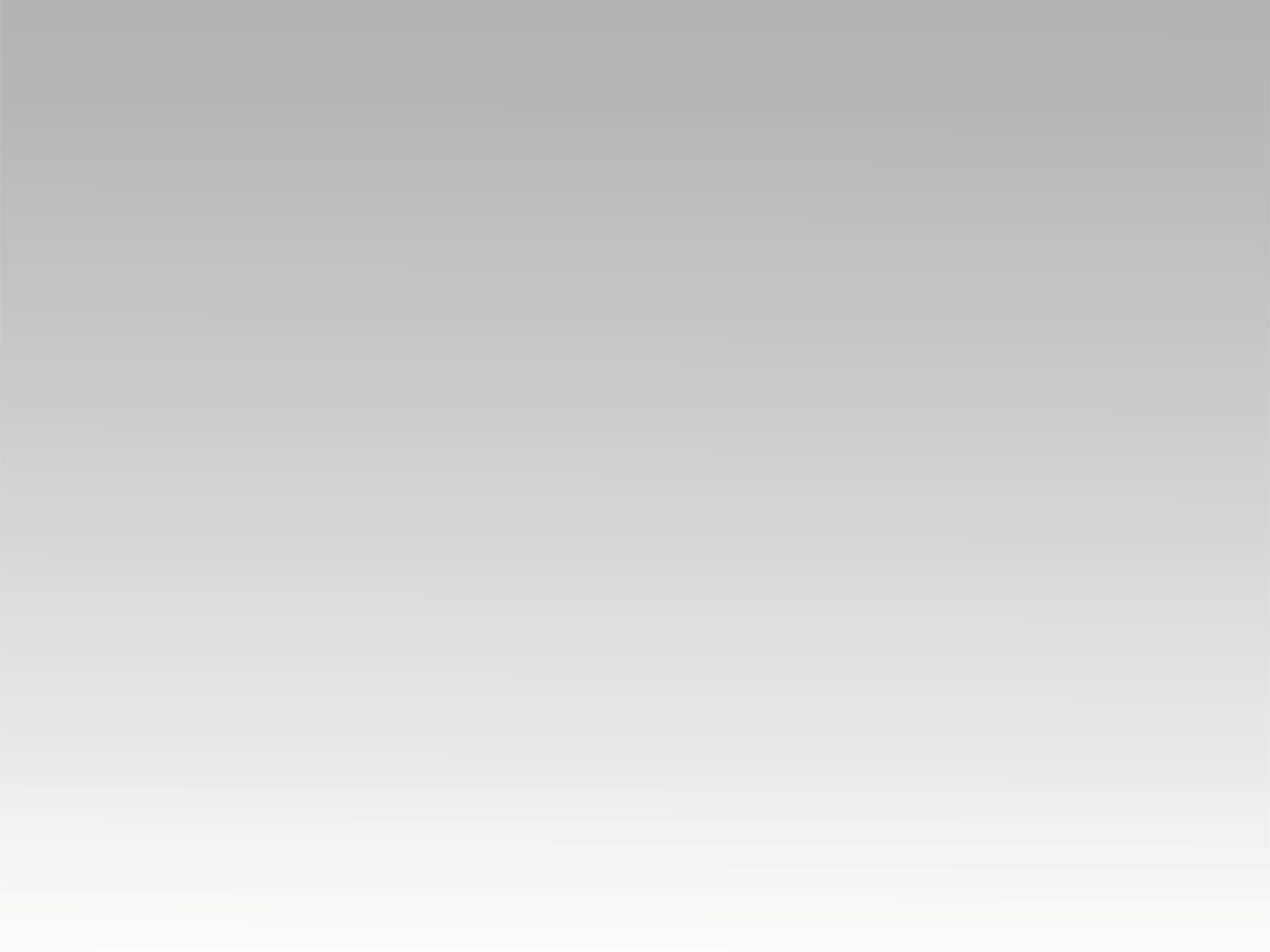 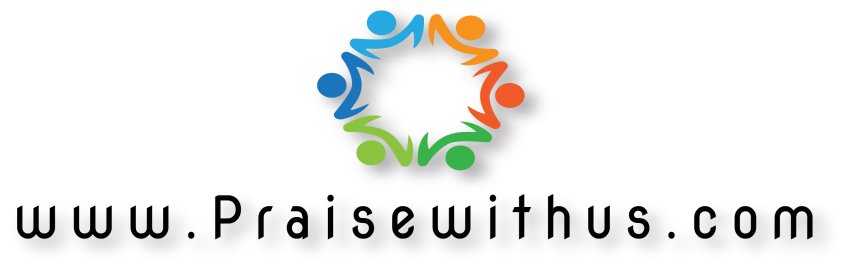